Mosaico di Alessandro Magno dalla casa del Fauno a Pompei, Museo Nazionale di Napoli

Battaglia di Issos o di Gaugamela?
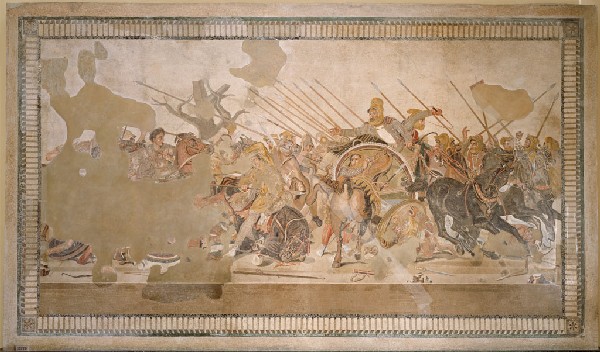 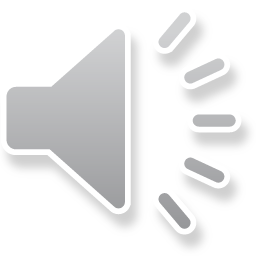 Alessandro Magno

356 Pella – 323 Babilonia

- ritratto divinizzato 
- ritratto con Alessandro che lotta con leone
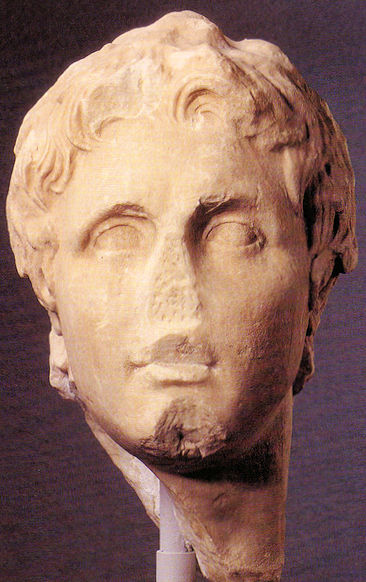 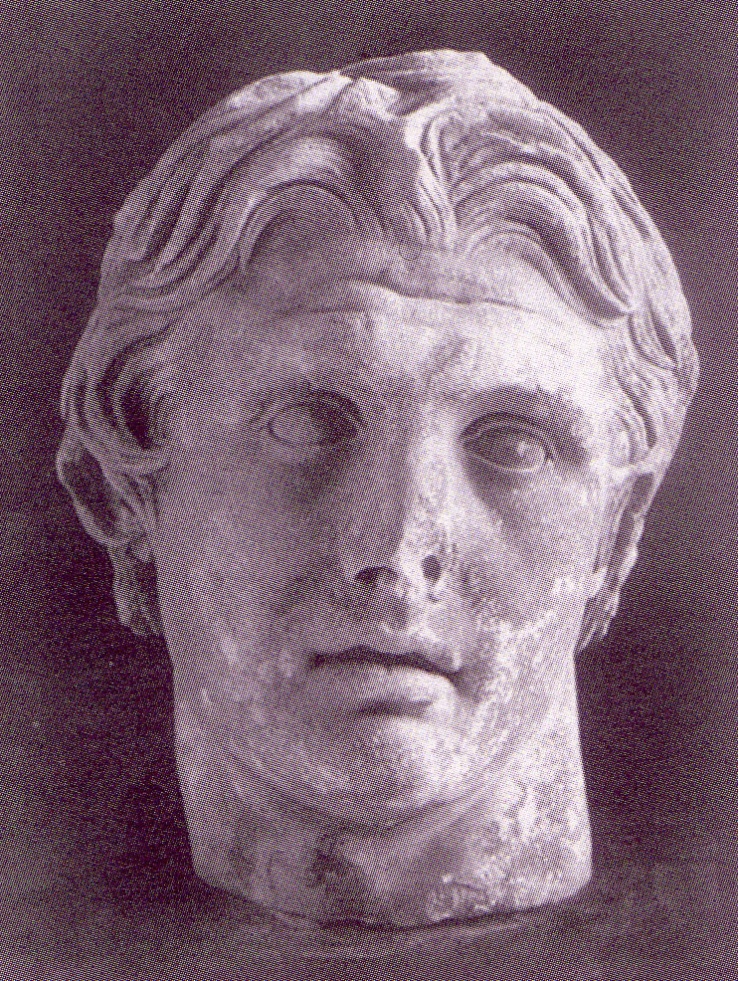 Ginevra




               



Pergamon
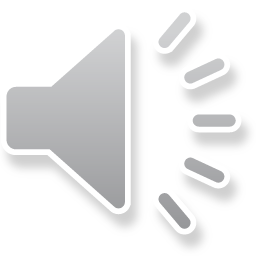 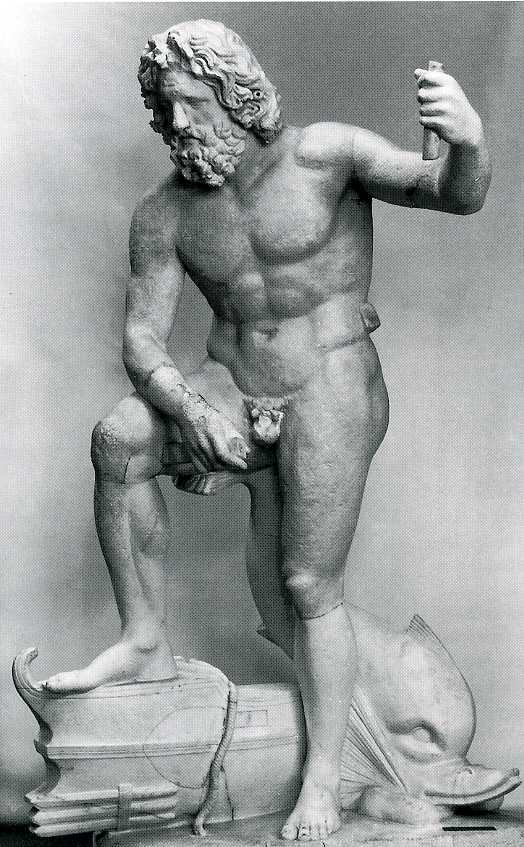 Divinità create da Lisippo
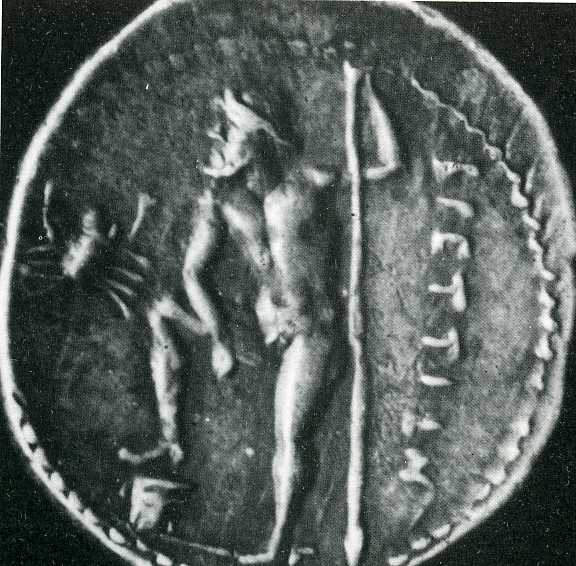 Moneta dei Bruttii con Poseidon
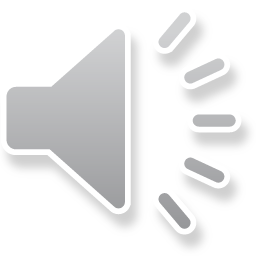 Copia del Poseidon dall’Istmo 
(Musei Vaticani)
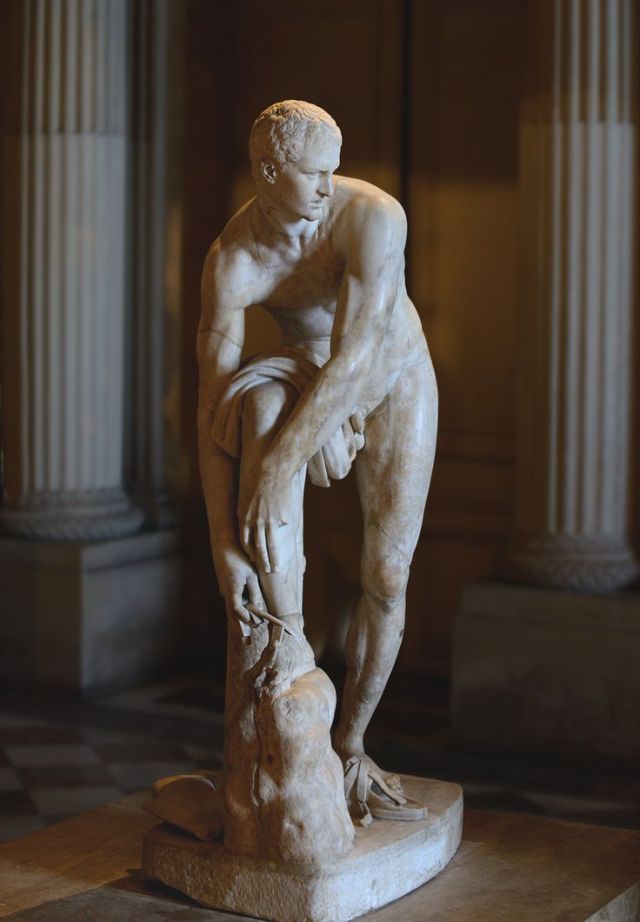 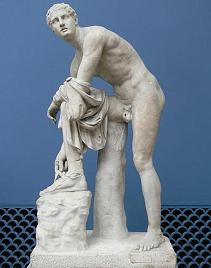 Lisippo: Hermes che si slaccia il sandalo
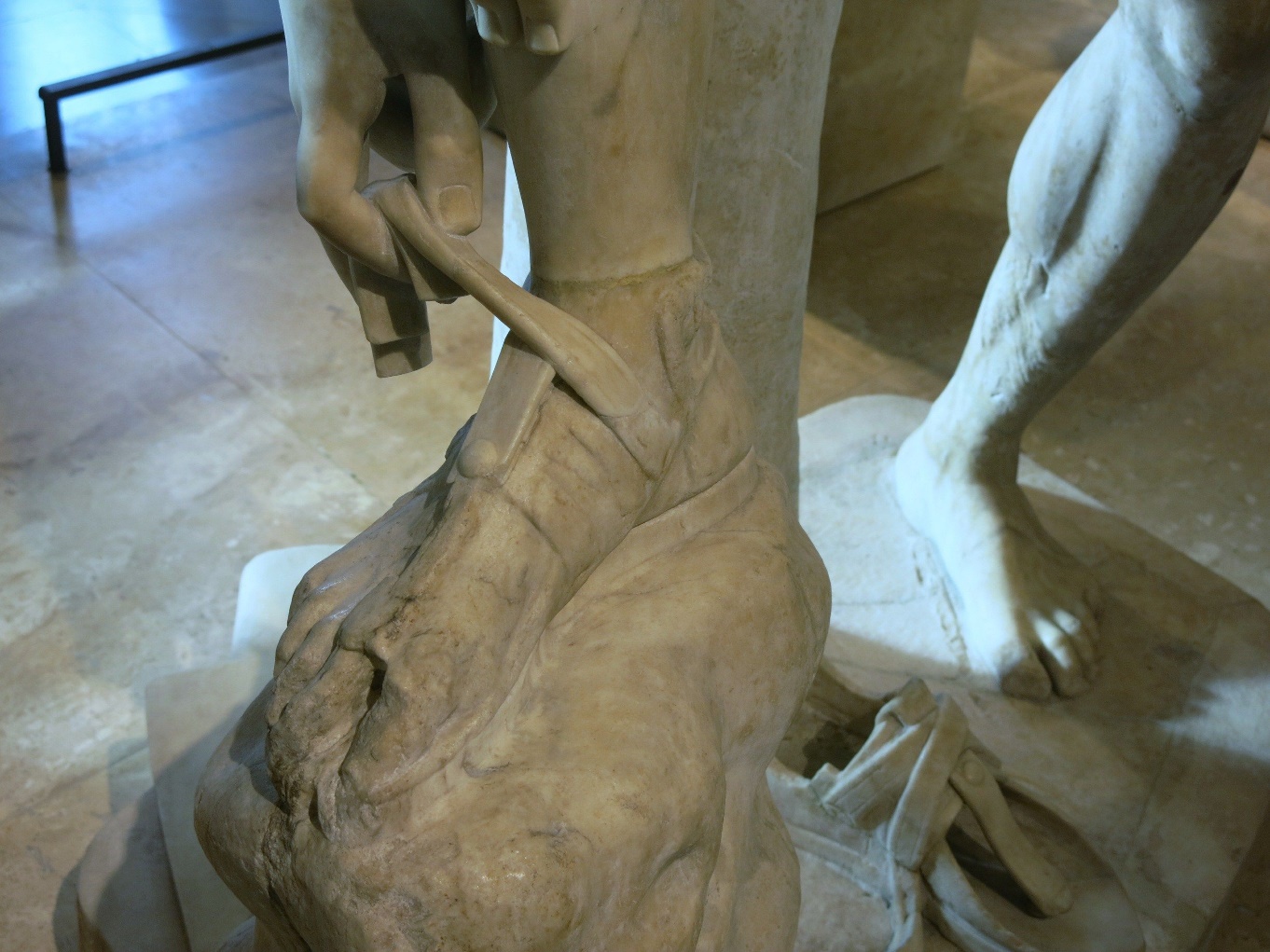 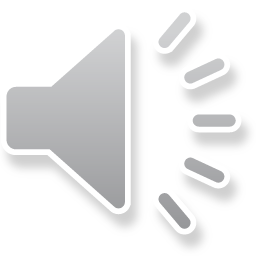 Lisippo - Eracle colossale a Taranto
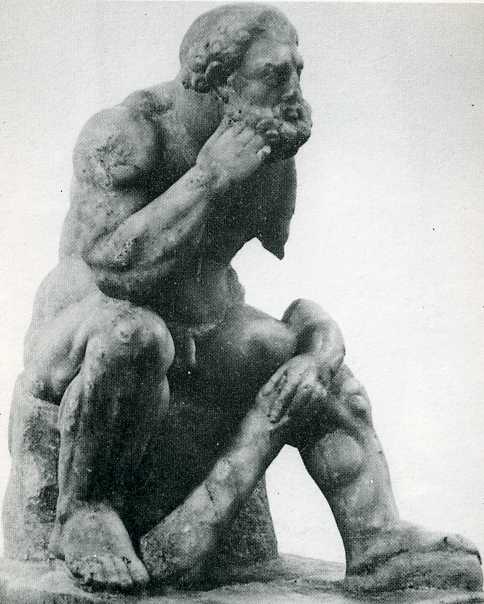 sull’acropoli di Taranto

209 a.C. Q. Fabio Massimo, 
conquistatore di Taranto
portò la statua sul Campidoglio a Roma
da Giuliano portata a Costantinopoli
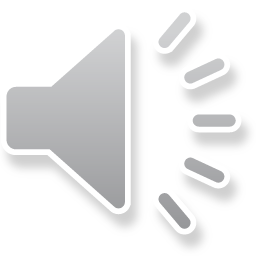 Lisippo
 
Ercole Farnese
dalle Terme di Caracalla
copia romana di Glykon, forse creata all’inizio del III sec. d.C.

Ercole in riposo con i pomi delle Esperidi
ca. 320-315  a.C.
Alt. 3,17
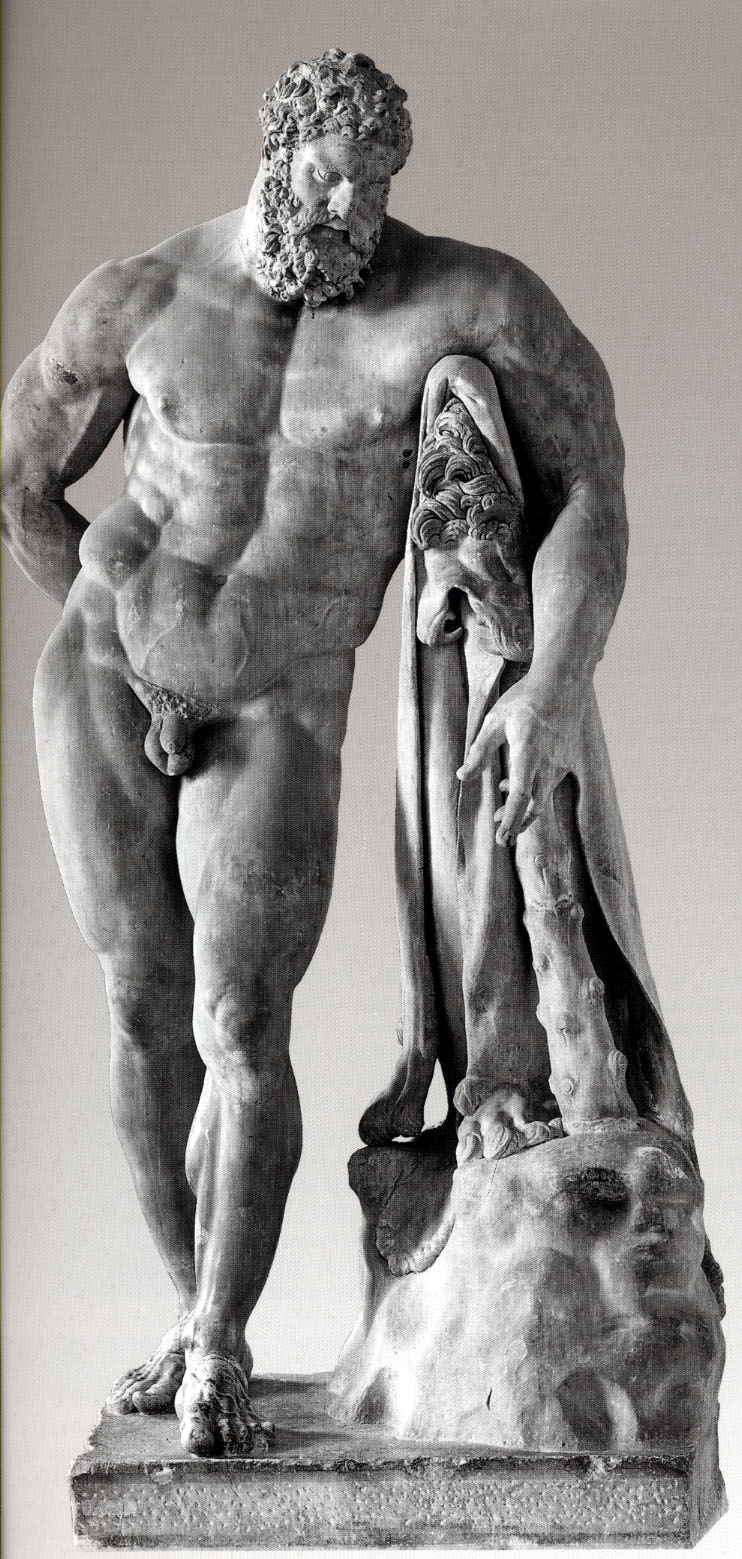 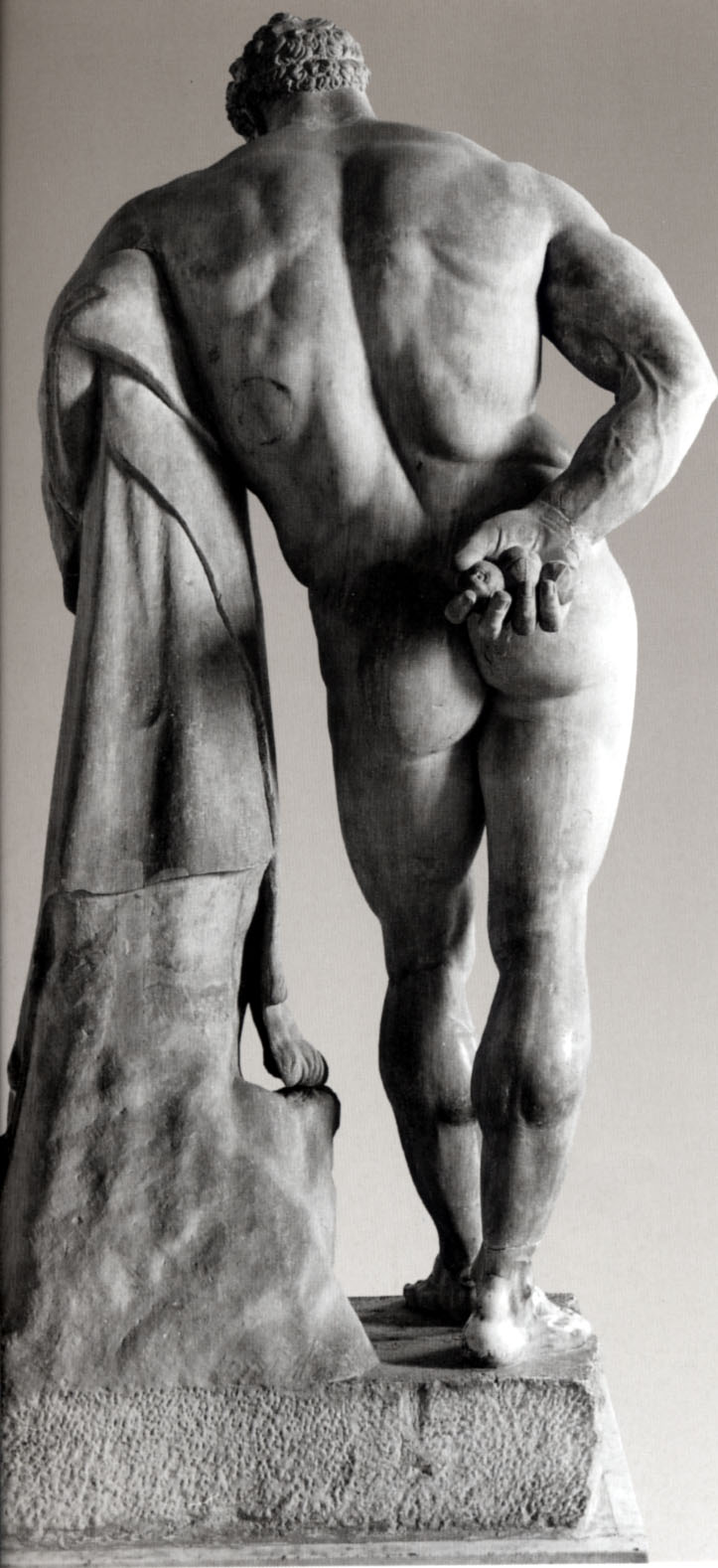 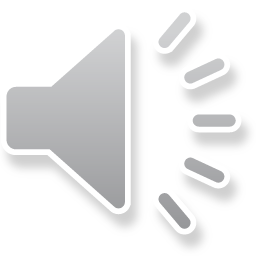